عنوان الدرس الحيوانات المهددة بالانقراض
نواتج التعلم:
يفسر المتعلم الكلمات مستخدمًا المعجم الالكتروني أو الورقي.
يقرأ المتعلم النص قراءة صحيحة.
يحلل المتعلم المعلومات المقدمة في النص بوسائل مختلفة.
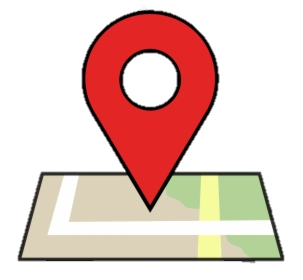 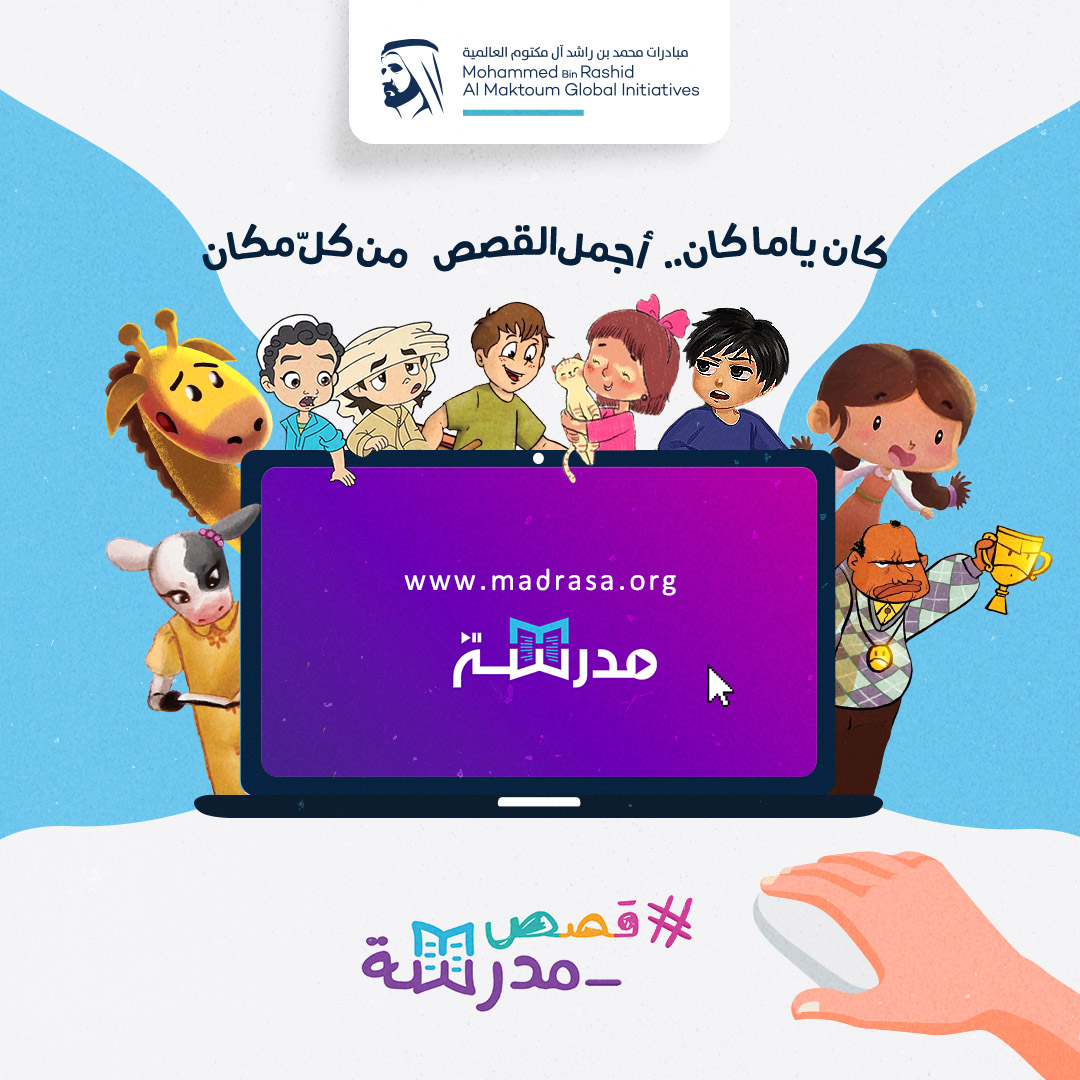 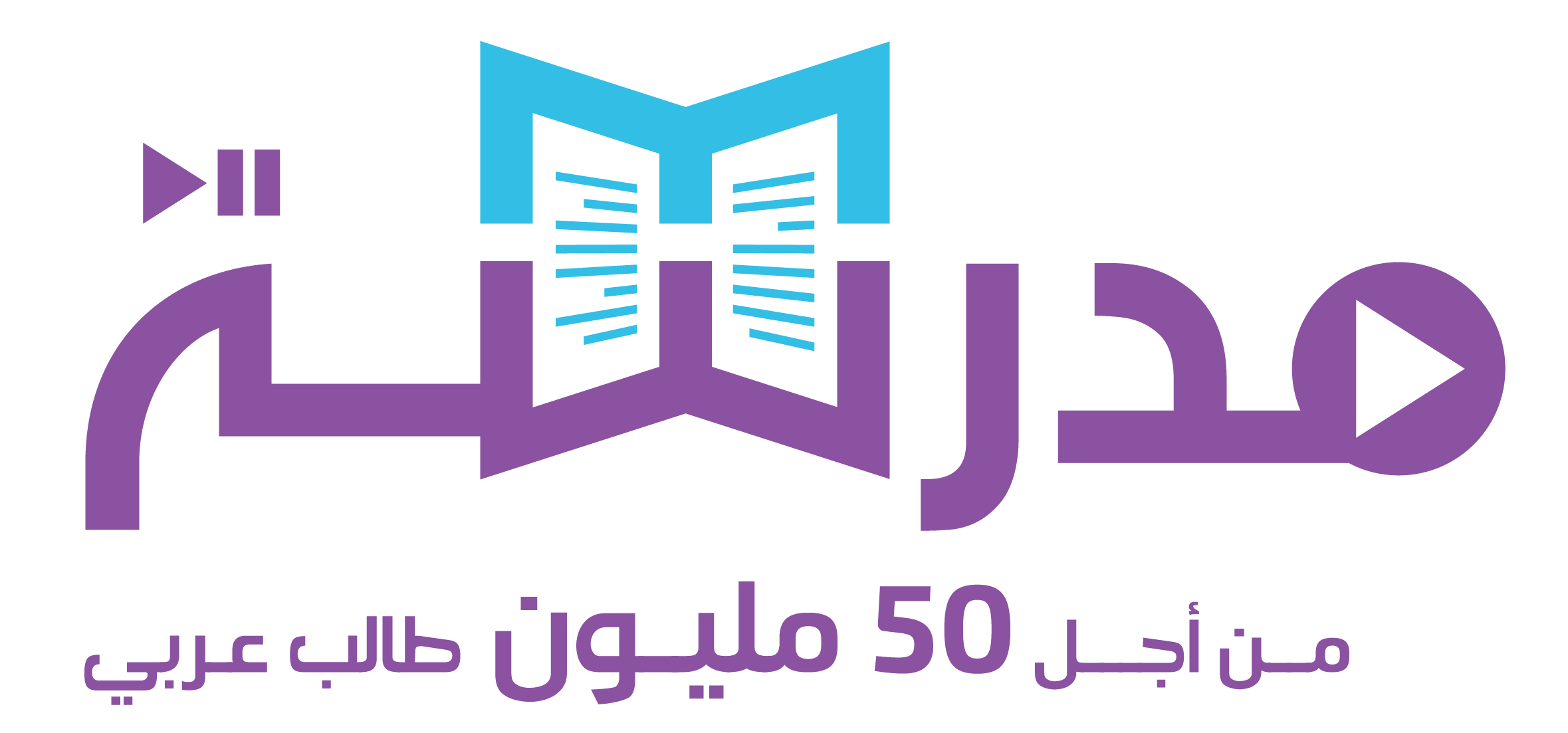 كلمة انقراض
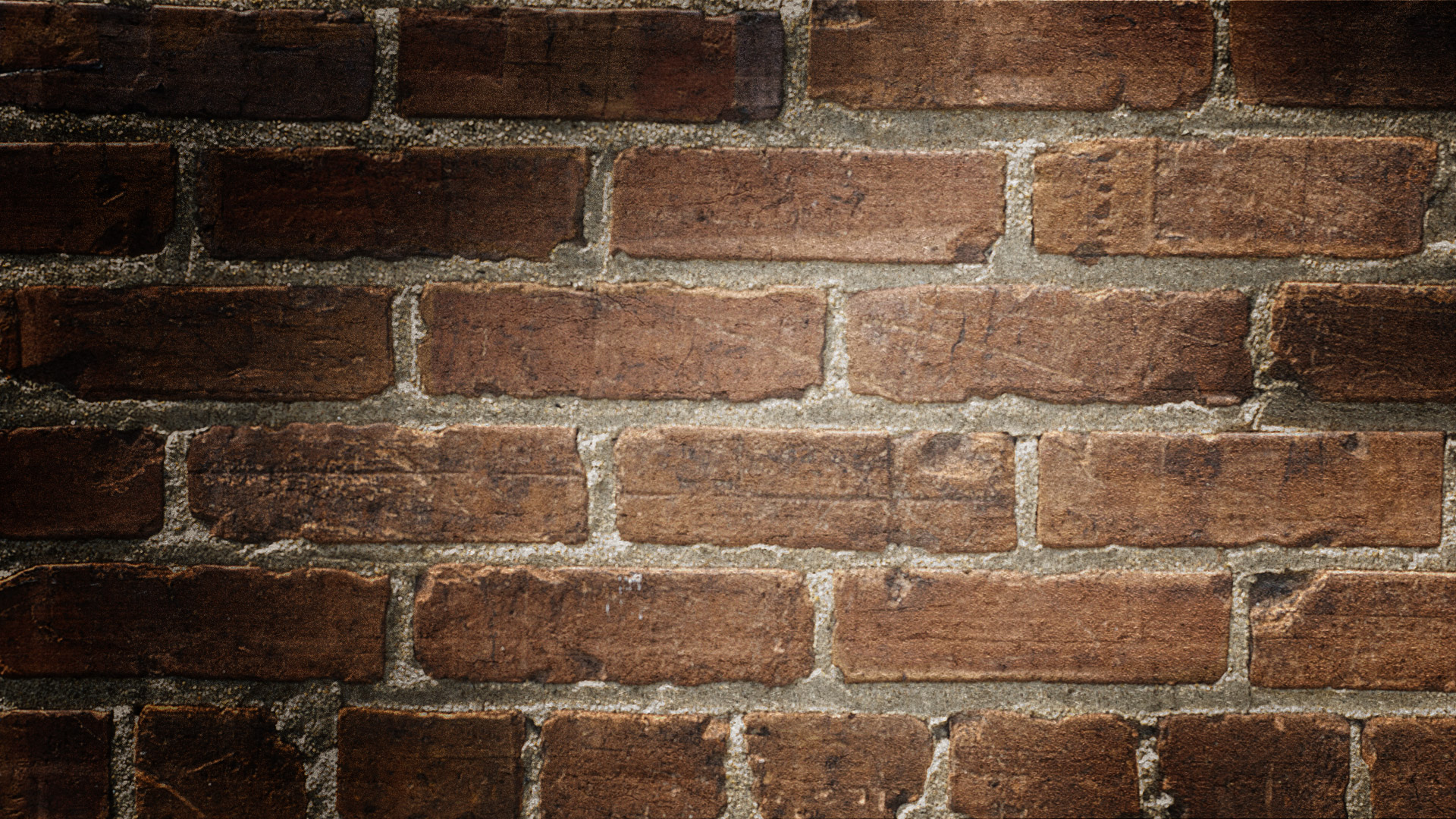 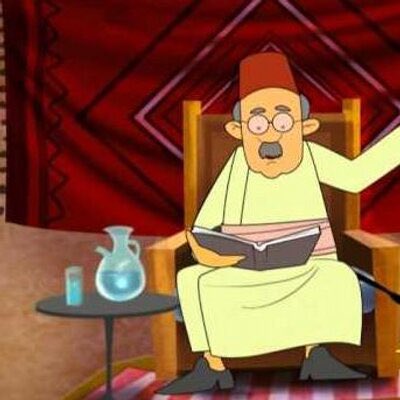 استراتيجية التعلم باللعب سؤال
 مع الحكواتي
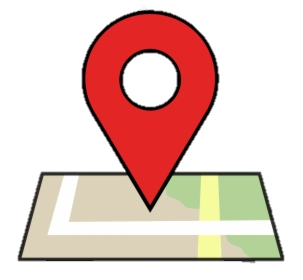 الوصول إلى حكواتي محمية المعاني
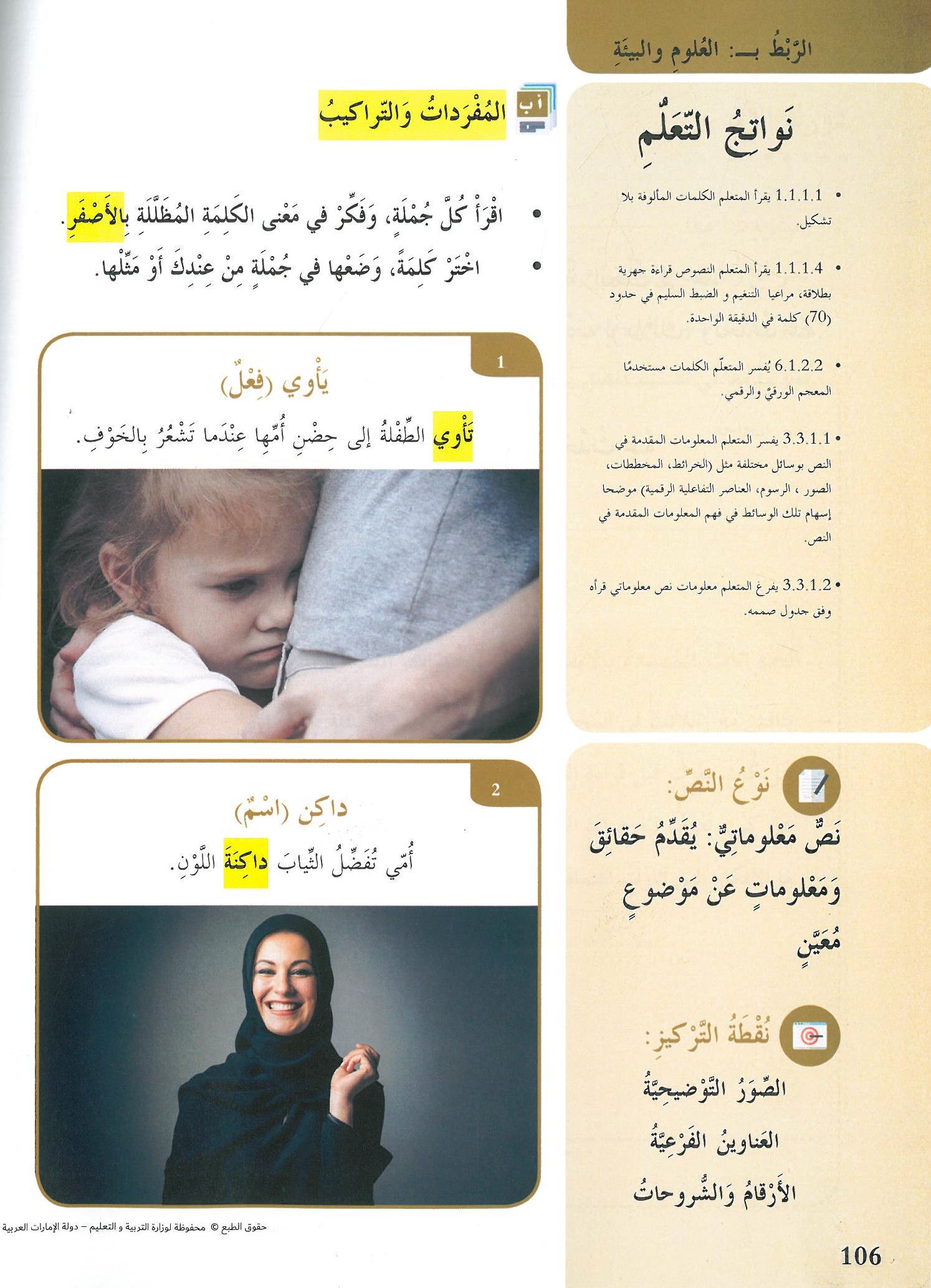 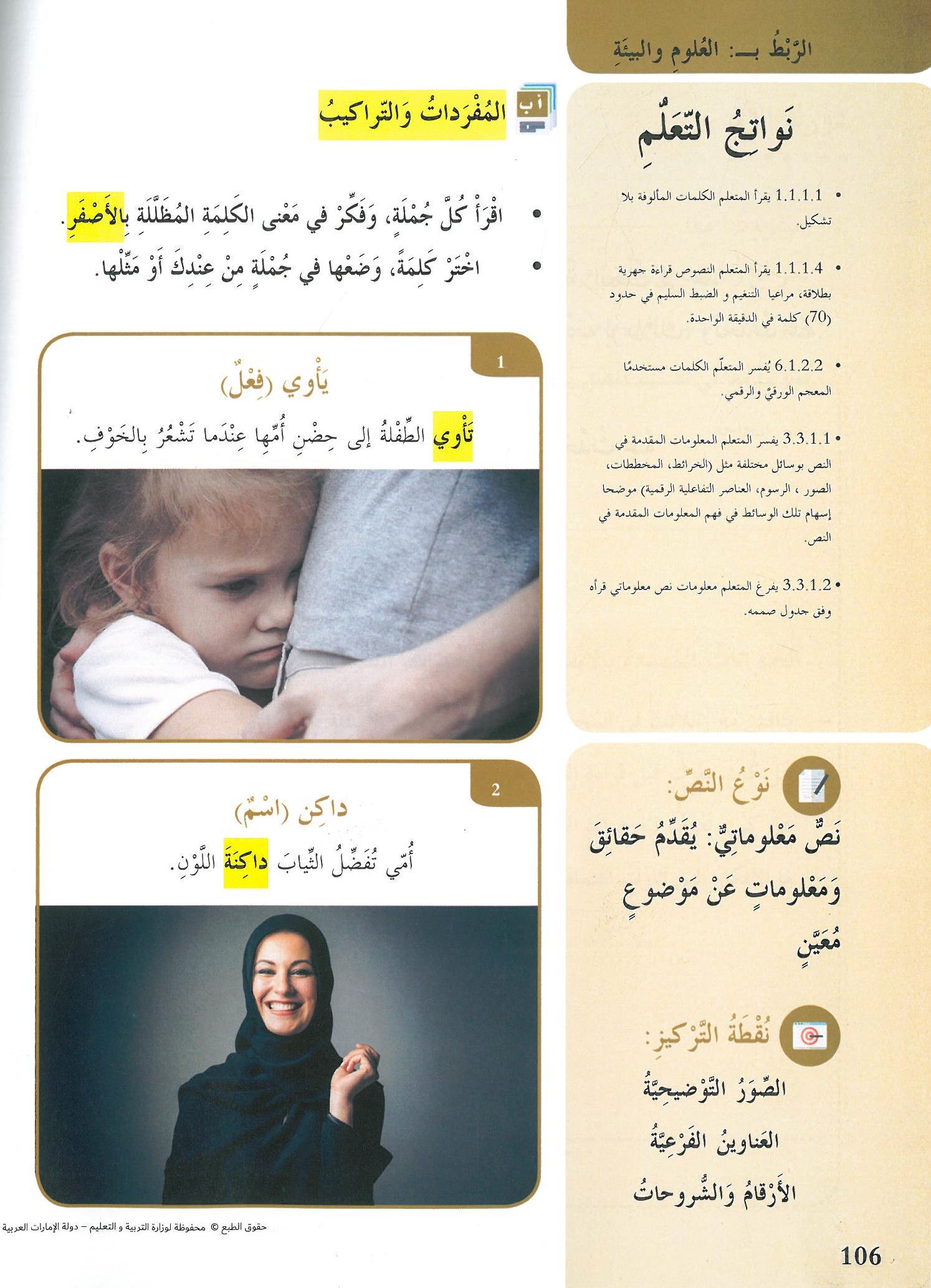 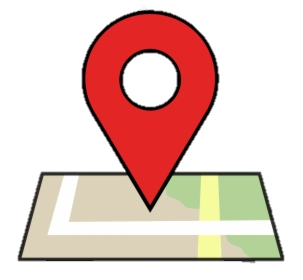 الوصول إلى 
حكواتي محمية المعاني
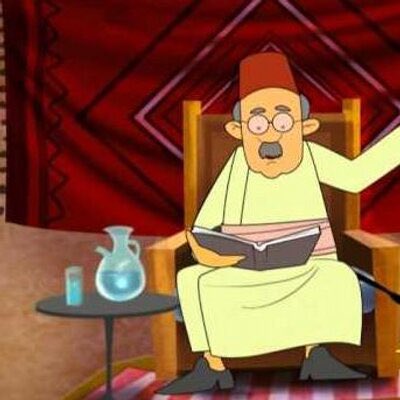 1
تنام
1
غامقة
2
2
تلجأ
فاتحة
3
تحضن
3
ملونة
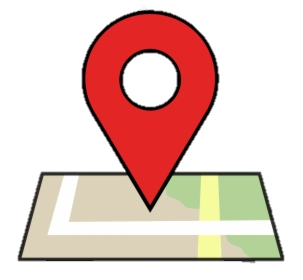 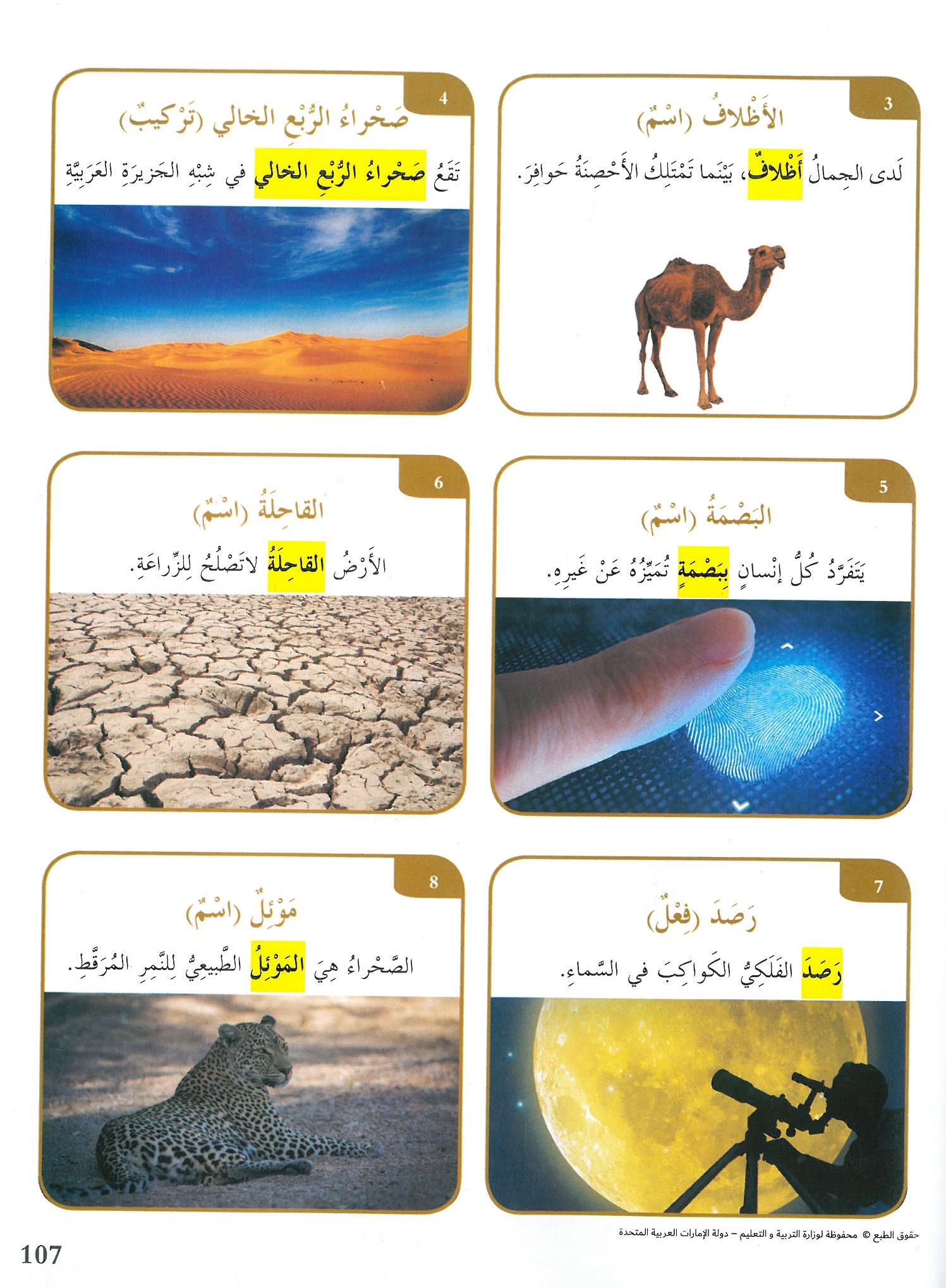 الوصول إلى 
حكواتي محمية المعاني
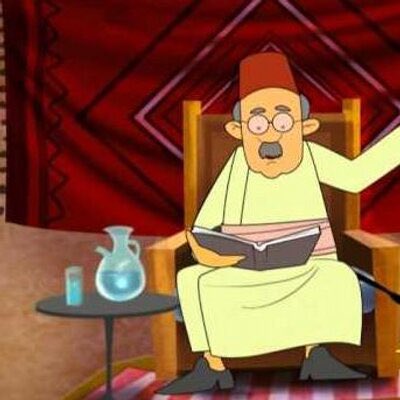 1
سنام الجمل
1
أرض جافة نادرة المطر
2
الفم المشقوق في الجمل
2
ثاني أكبر صحراء في العالم
3
الظفر المشقوق في الرجل
جميع ما ذكر
3
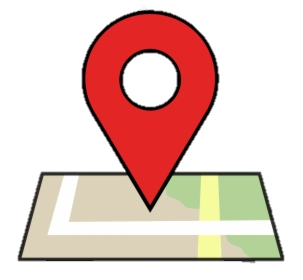 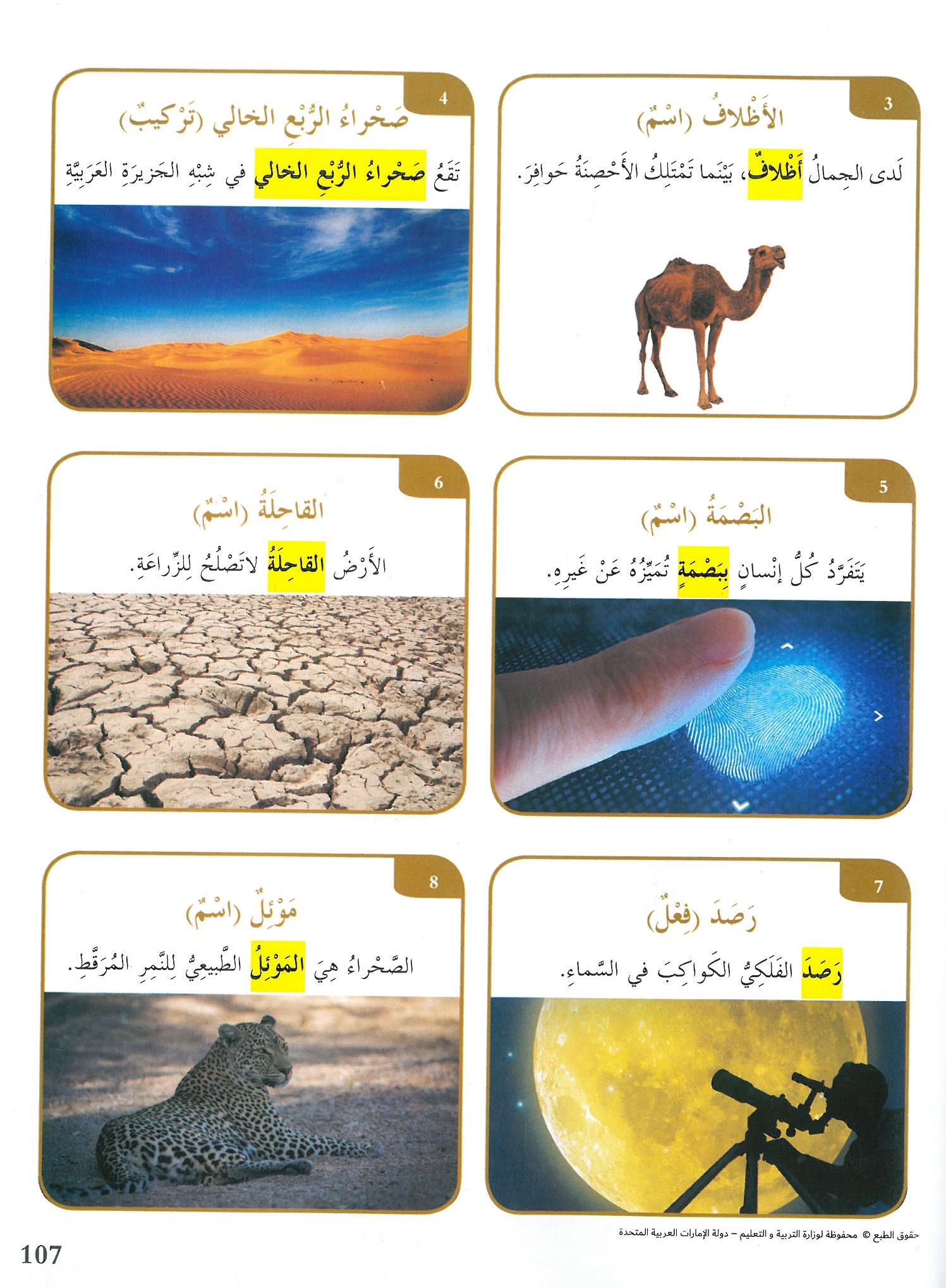 الوصول إلى 
حكواتي محمية المعاني
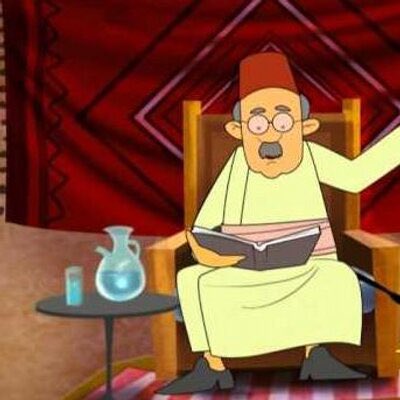 الأثــر والختم
1
1
متشققة
2
الإصبع
2
جافة
3
توافق
رطبة
3
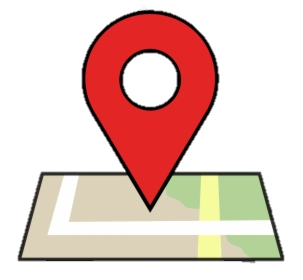 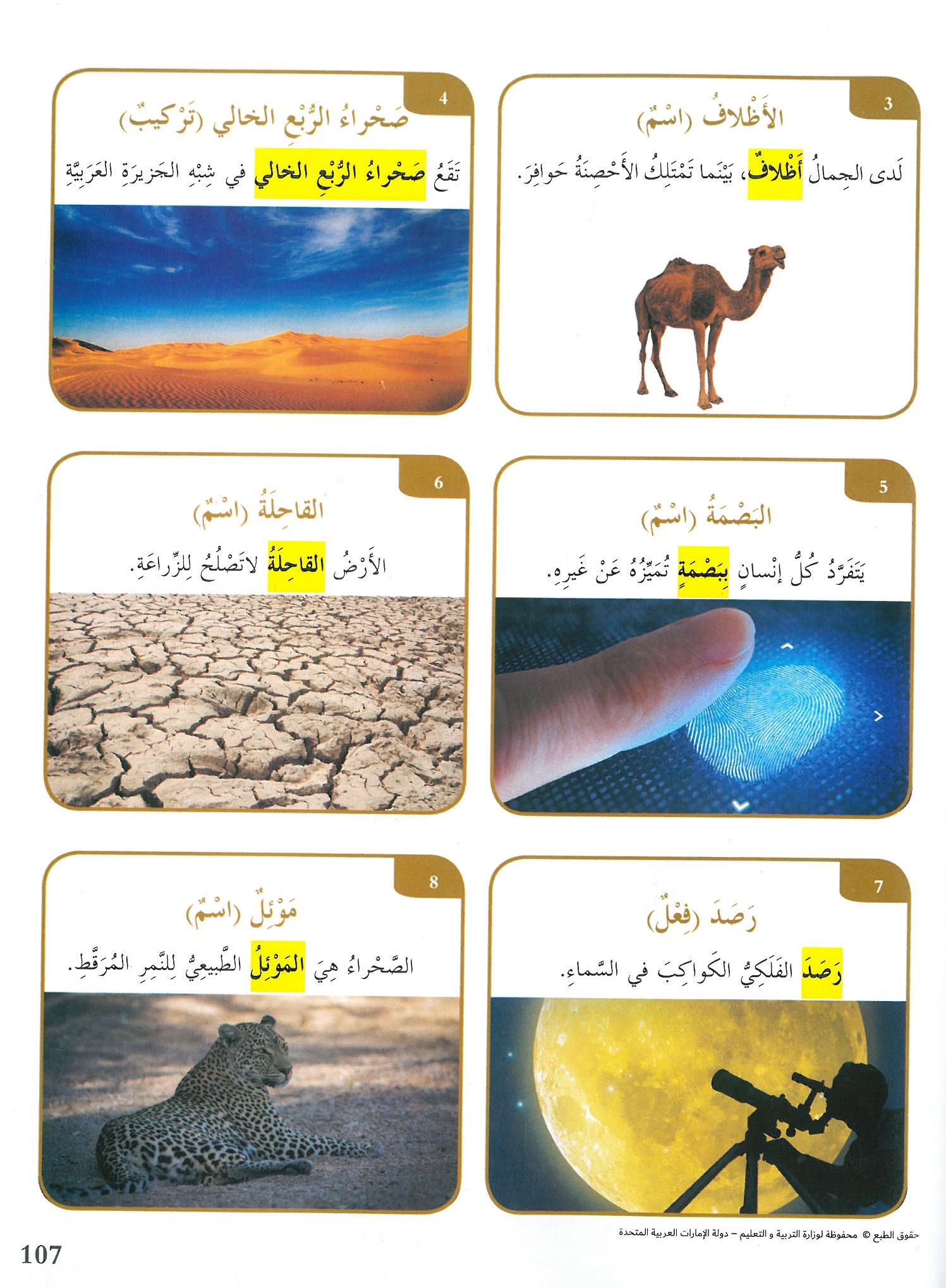 الوصول إلى 
حكواتي محمية المعاني
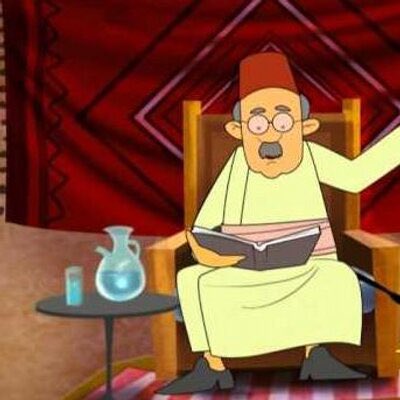 1
1
جمع
الغابة
2
راقب وحدد
2
الملجأ
3
شاهد
الموقع
3
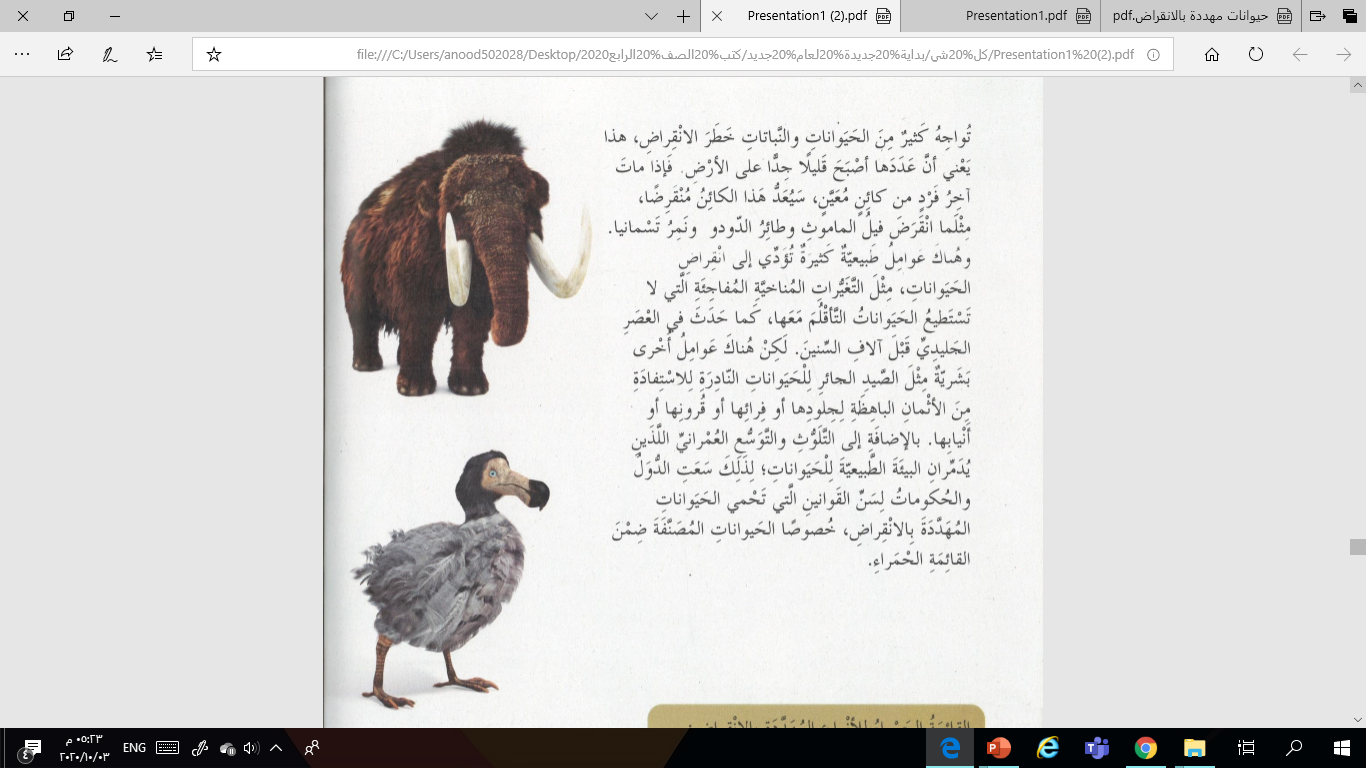 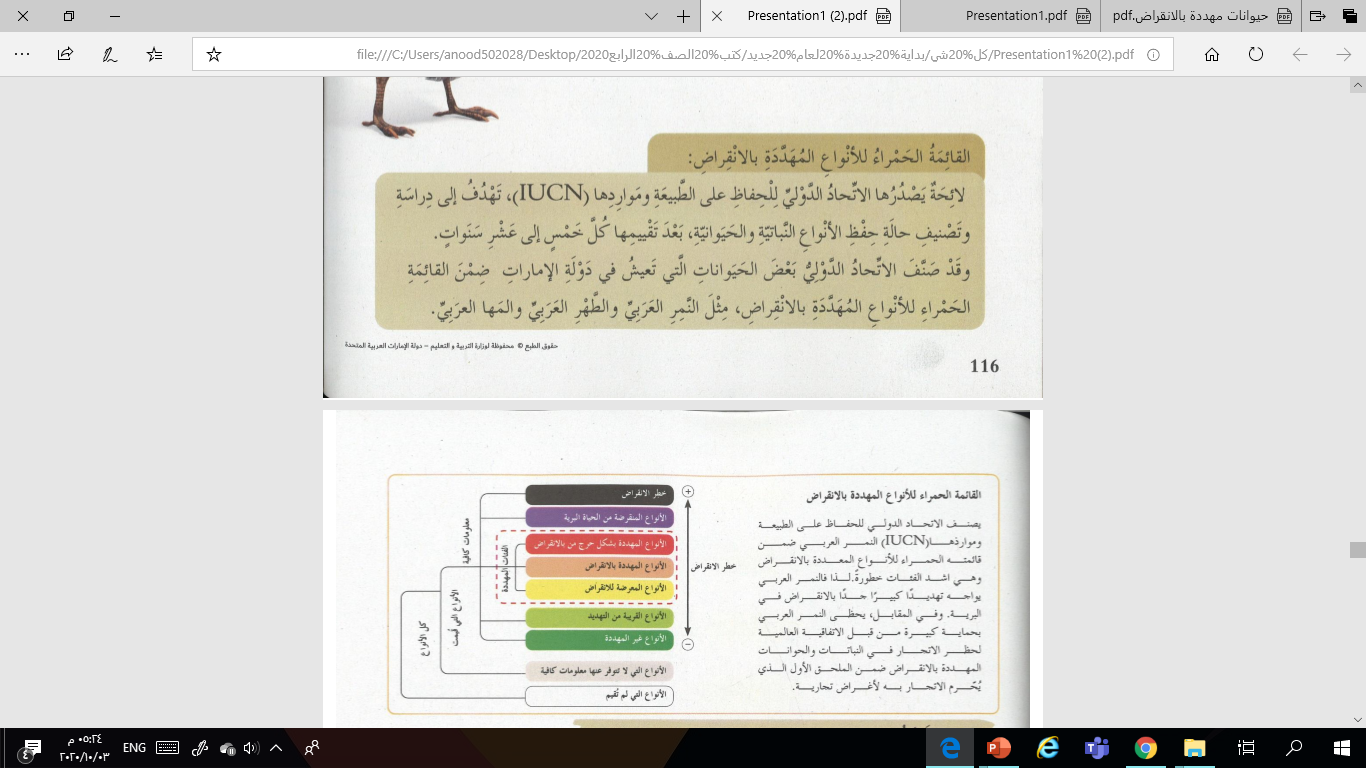 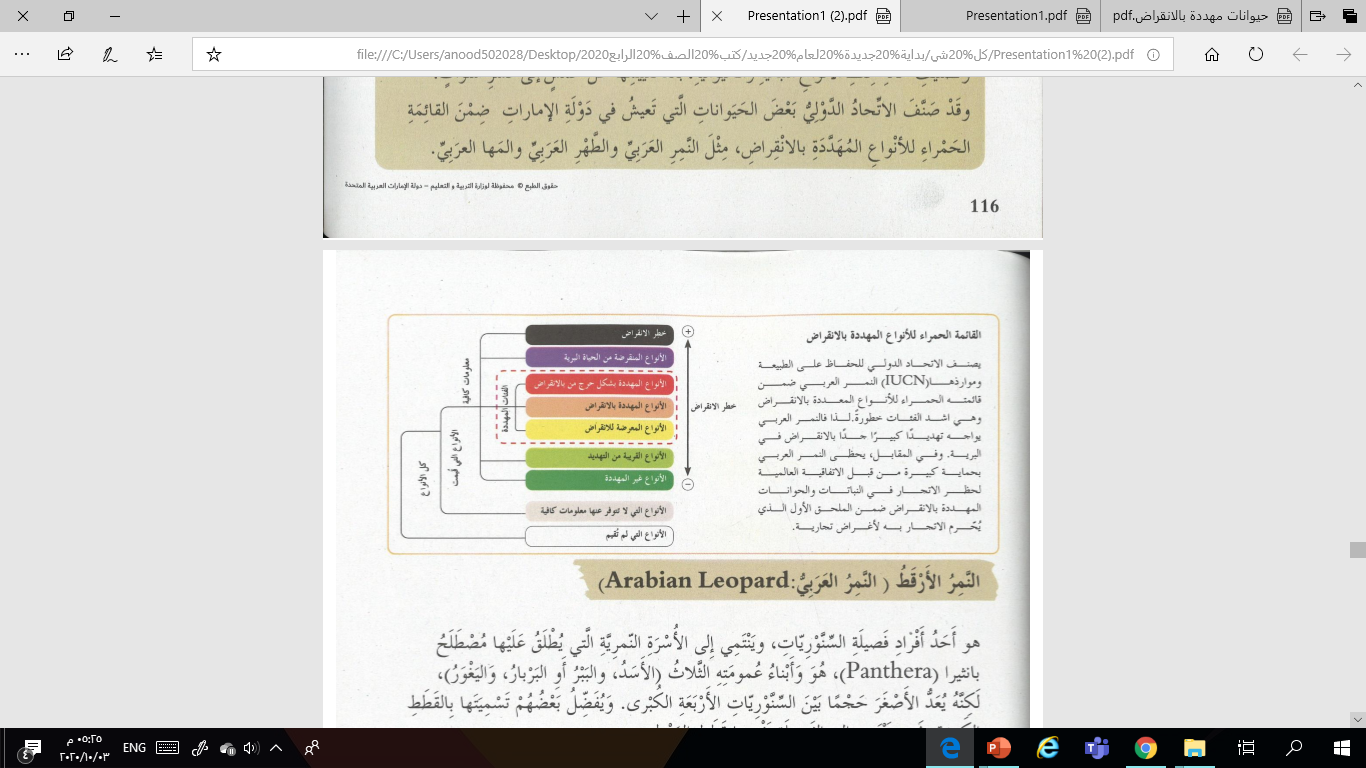 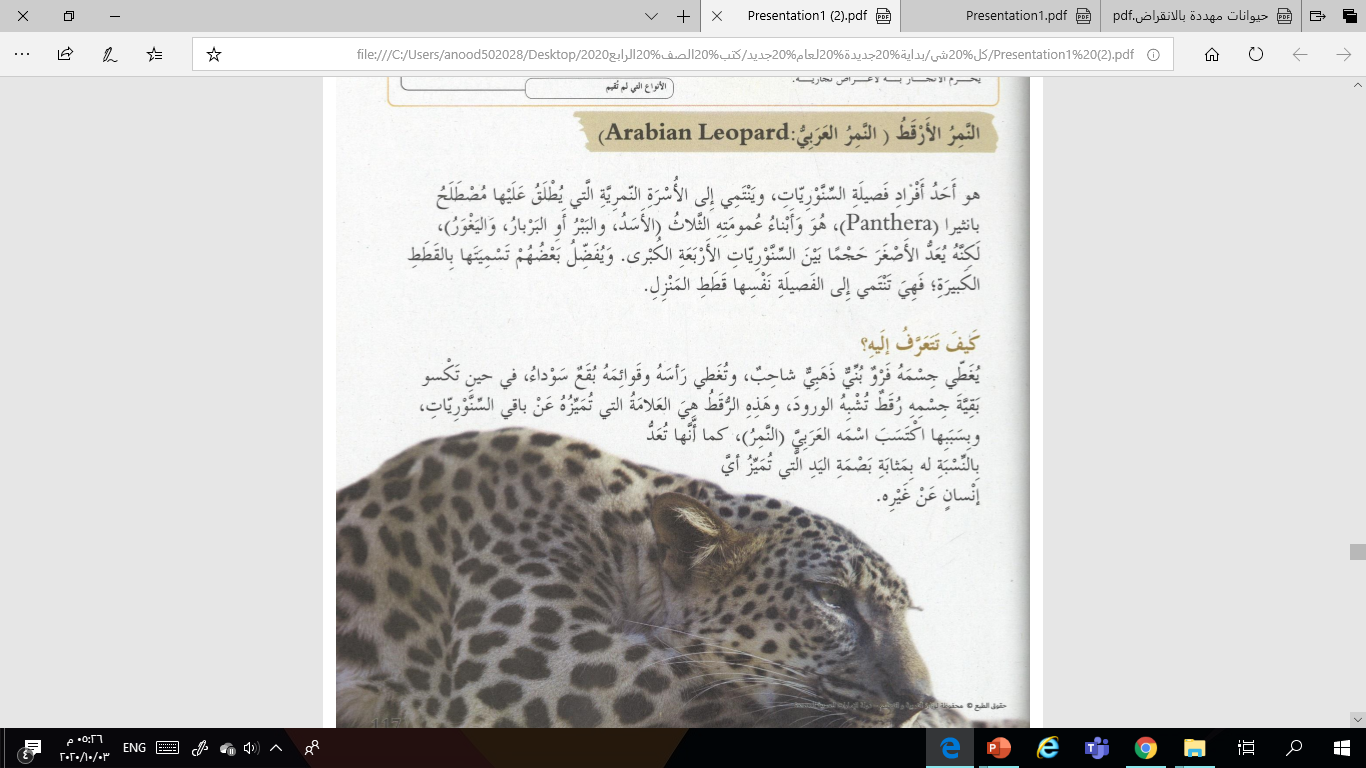 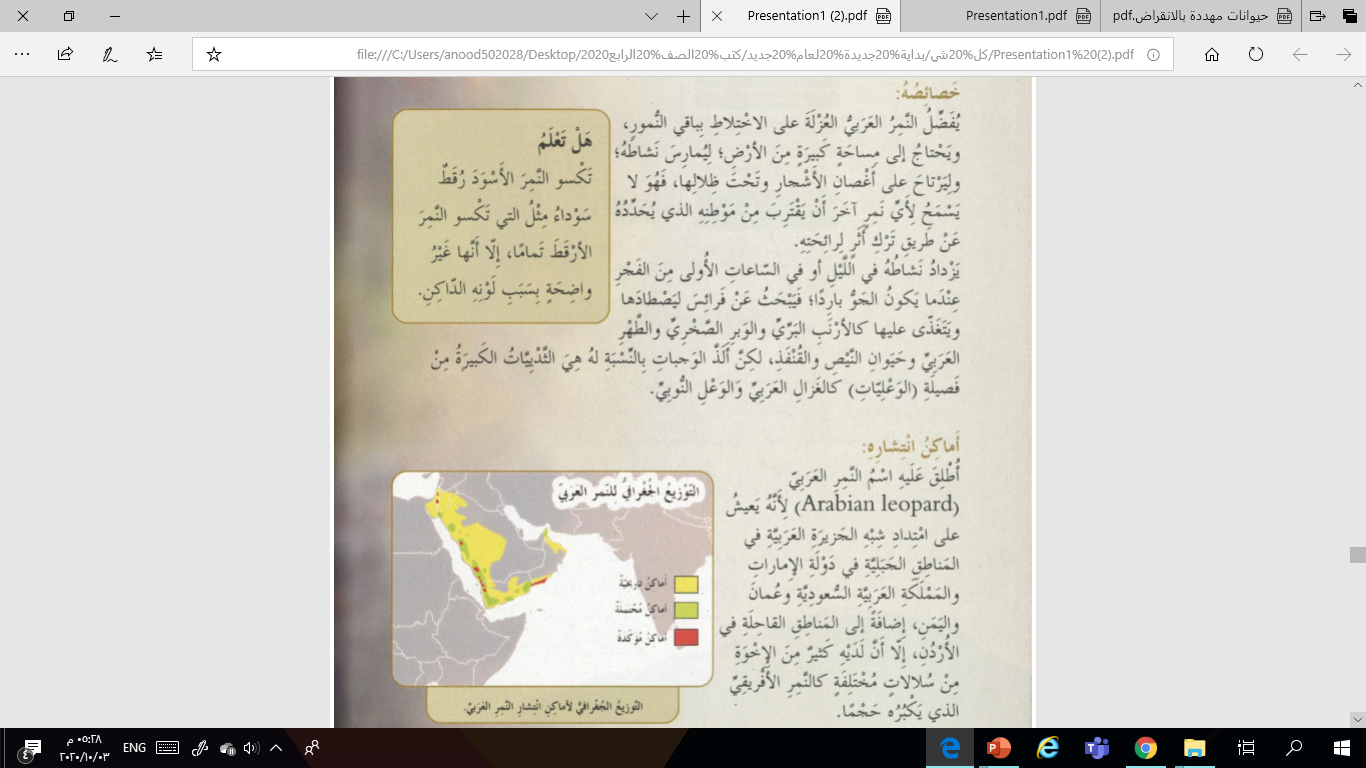 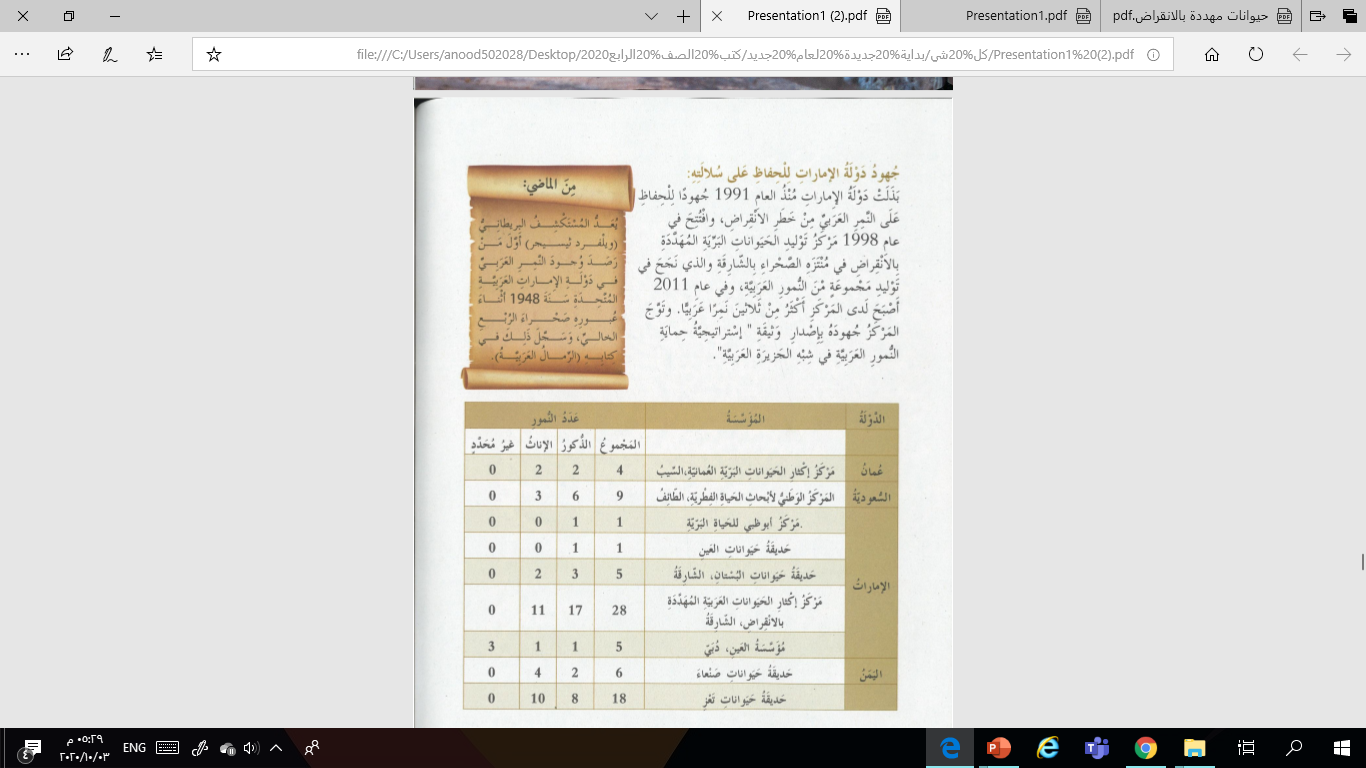 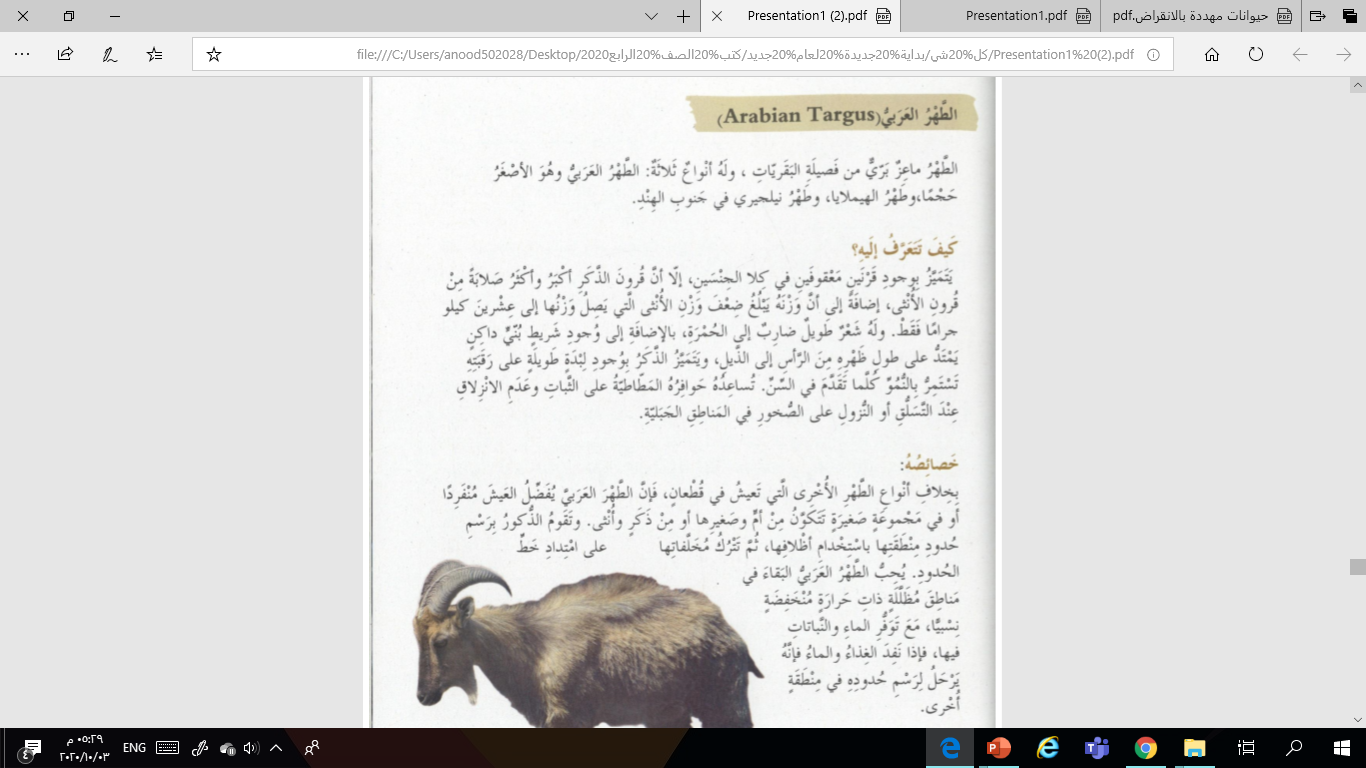 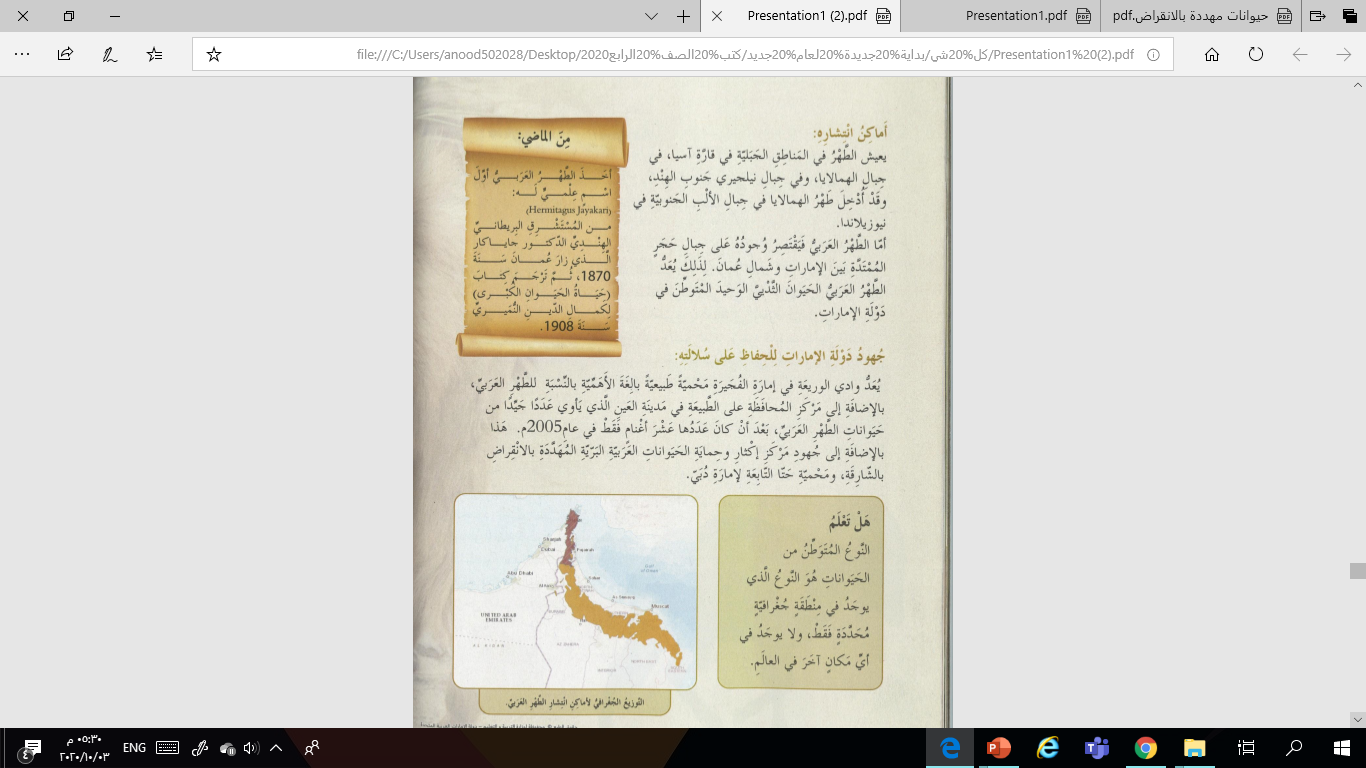 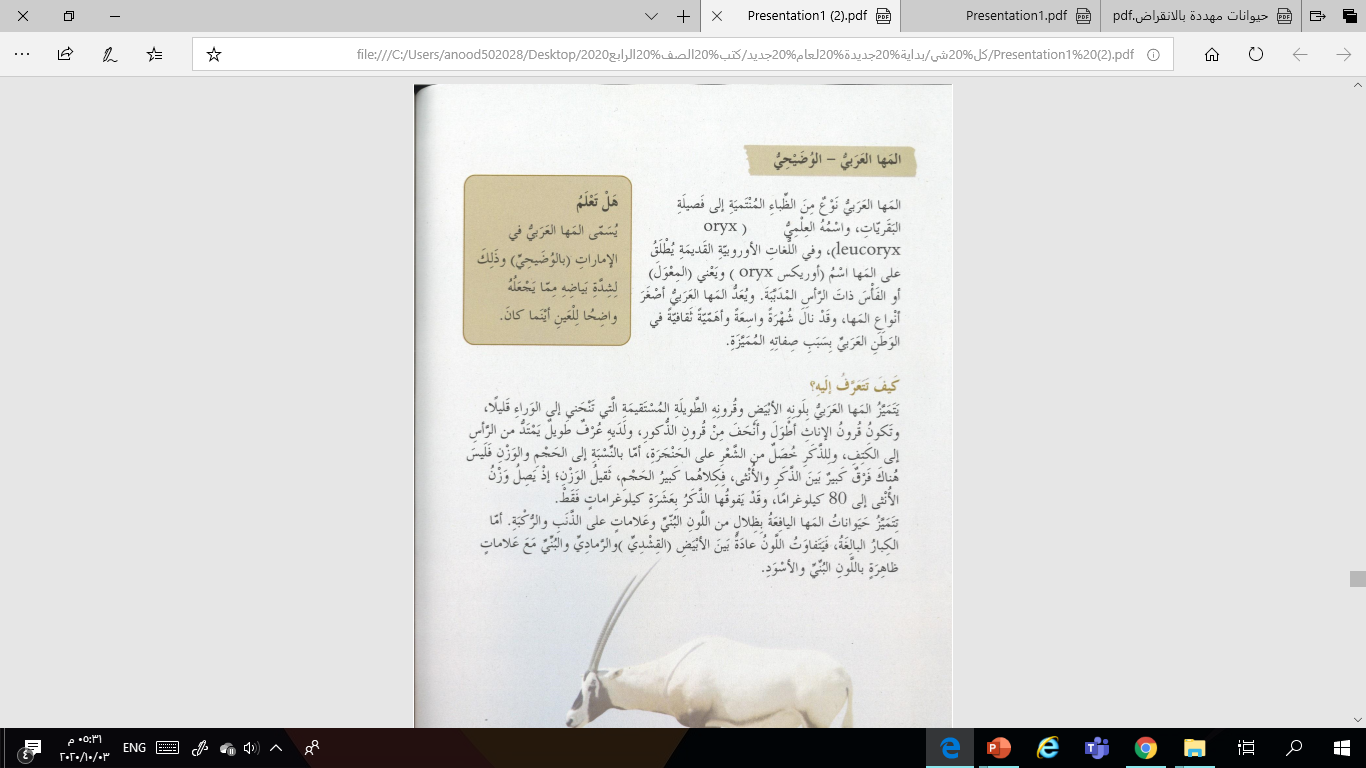 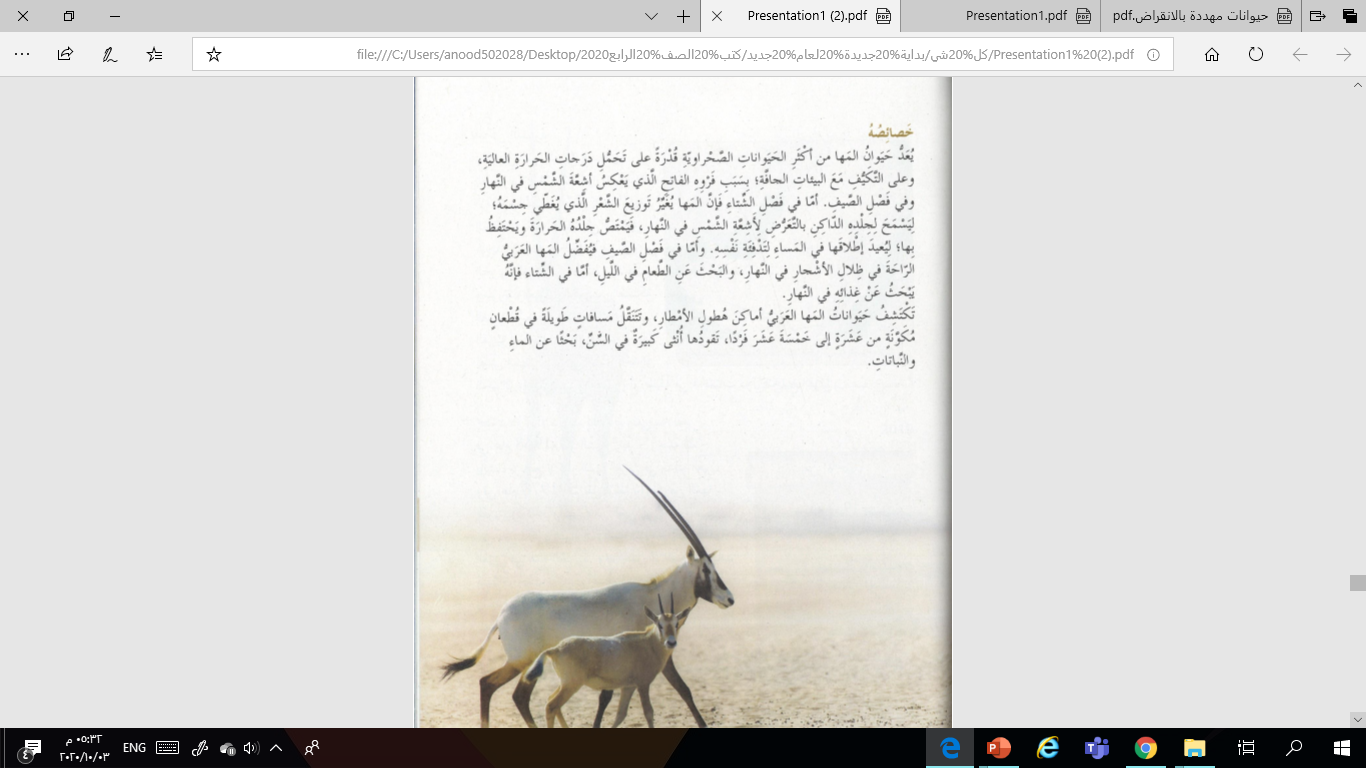 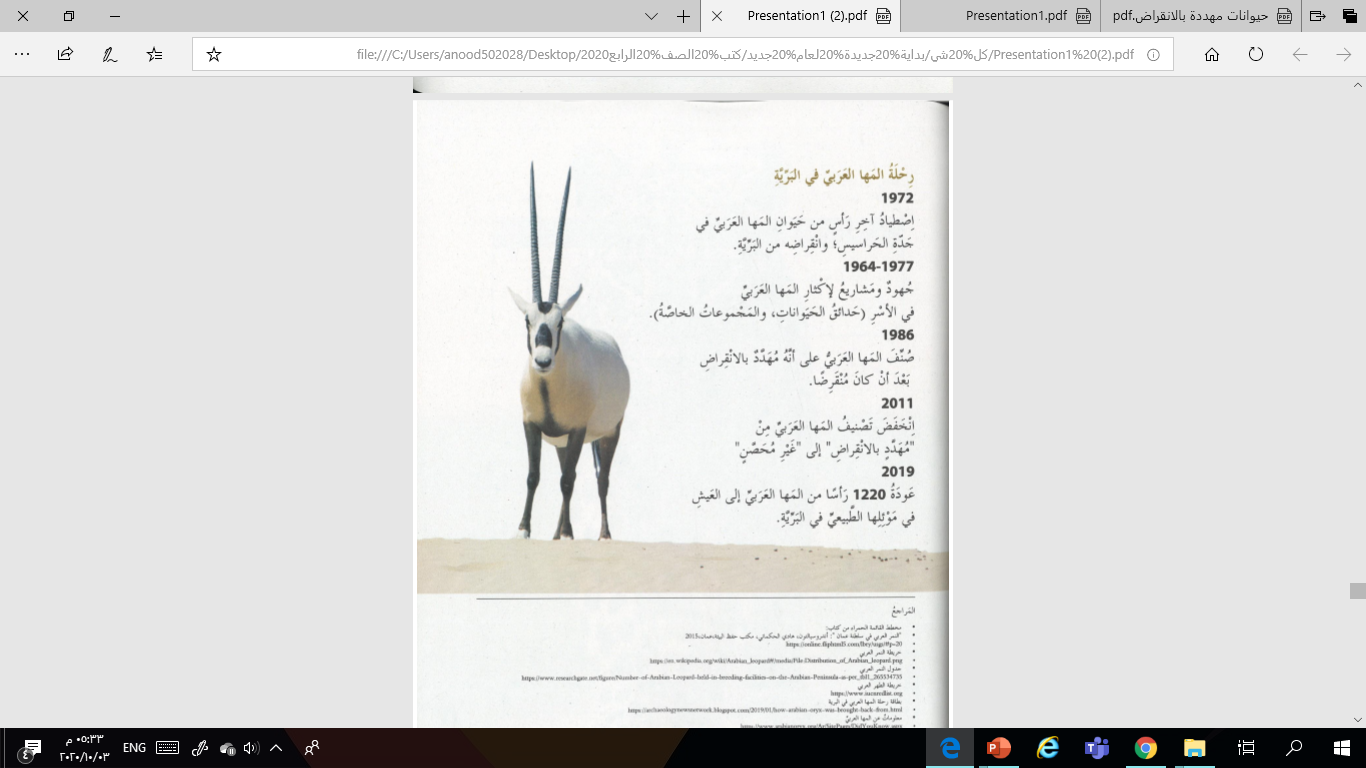 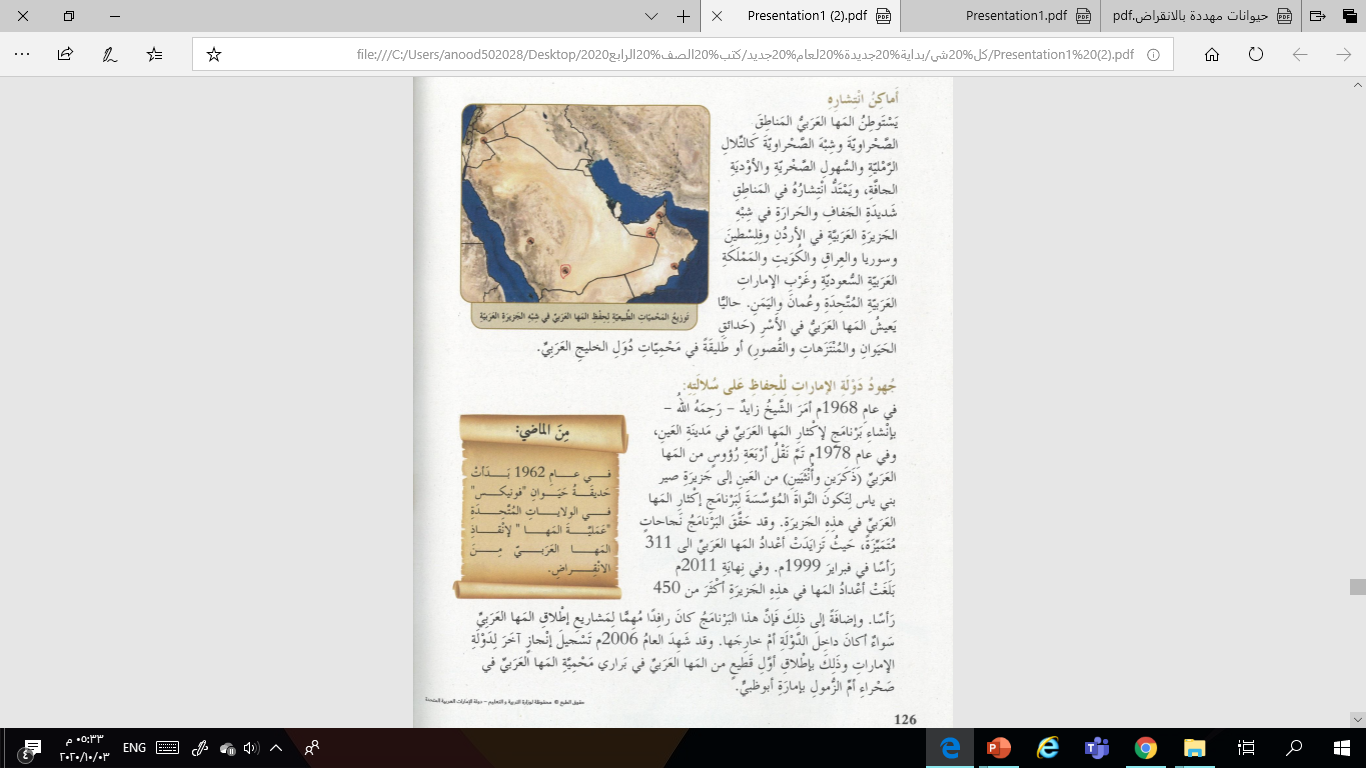 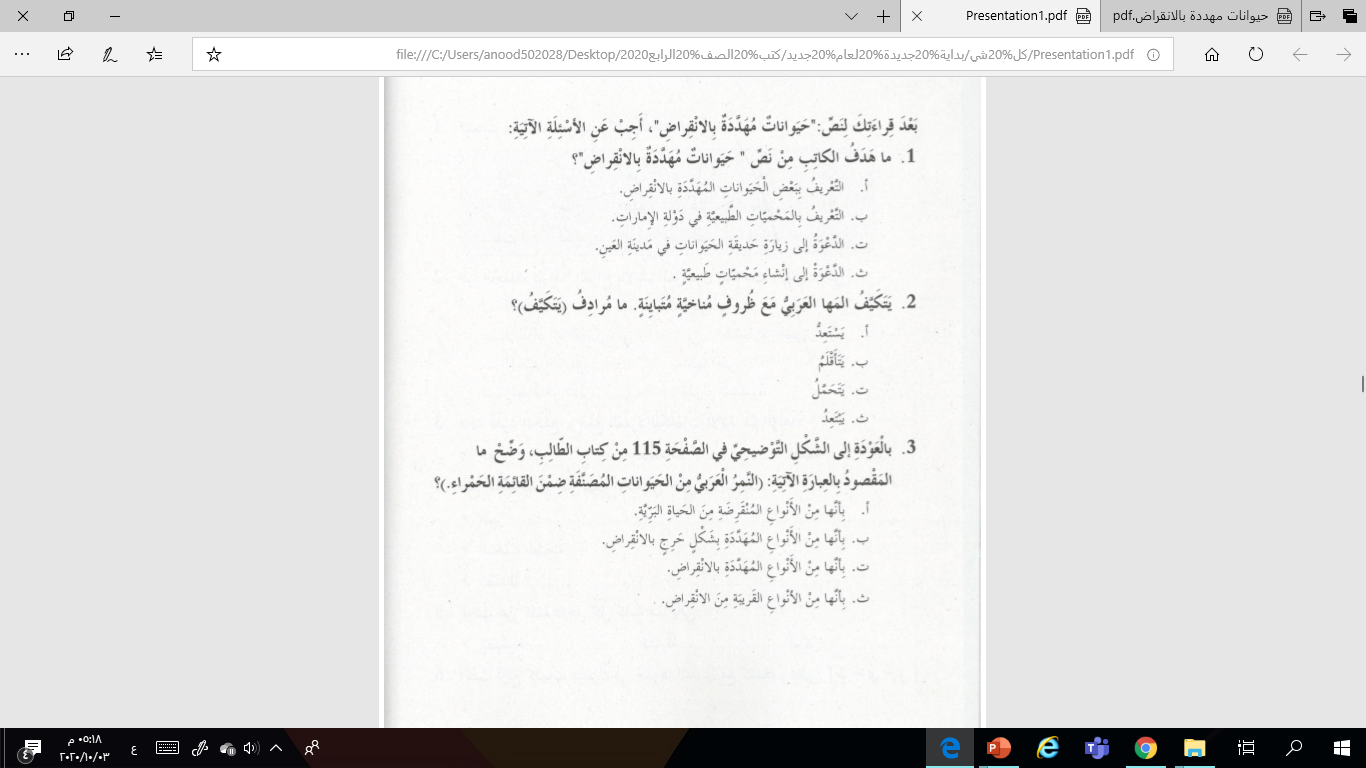 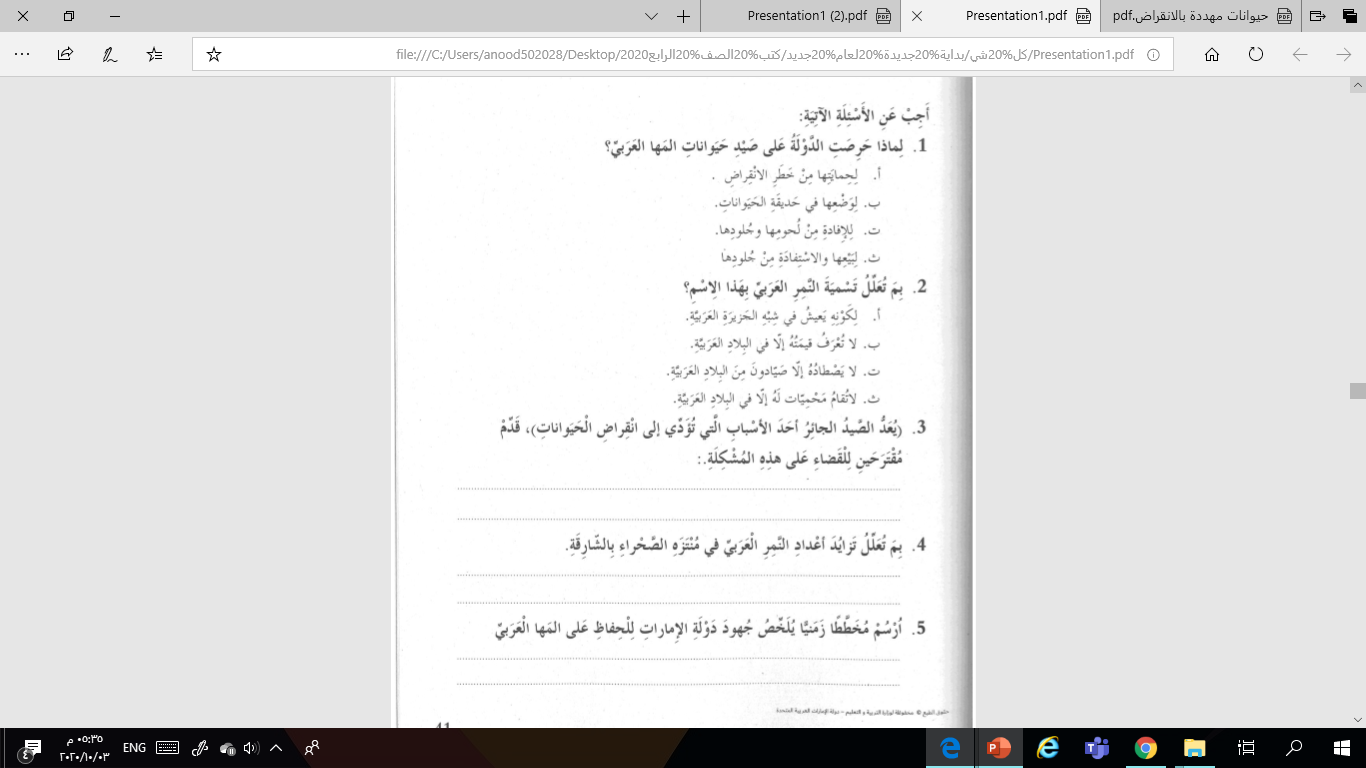 الإجابة في المناقشة على البوابة
الإجابة في الدردشة
موقع الخريطة الذهنية